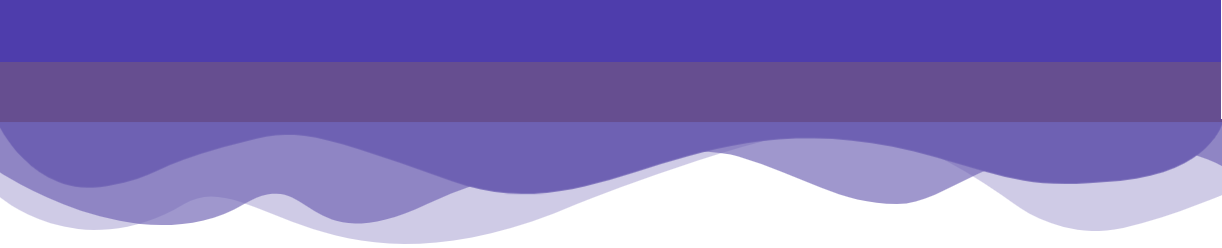 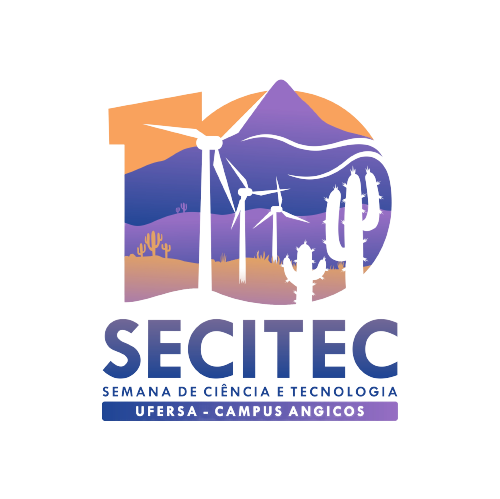 Tema: SECITEC: 10 anos de ciência e tecnologia para o desenvolvimento do semiárido
25 a 28 de setembro de 2023
TÍTULO DO TRABALHO
SOBRENOME. autor1, autor2, autor3, autor4, autor5
1Instituição/Email
2,3Instituição/Email
INTRODUÇÃO

     O pôster deve ser elaborado no tamanho 120 cm de altura x 90 cm de largura, em duas ou três colunas, devendo conter, obrigatoriamente: a logomarca do evento, o título do trabalho, o nome dos autores seguidos e identificação, introdução, metodologia e resultados alcançados/esperados, conclusão, agradecimentos e referências. O título deve ser bem destacado, permitindo que o visitante tenha facilidade em identificar o trabalho. Utilize a fonte Kdam Thmor Pro, tamanho de fonte 15 como mínimo para título, 10 para os títulos das seções e fonte 6 como mínimo para conteúdo. O pôster deve ser confeccionado em material adequado (papel, lona, PVC, glosspaper ou similar).
    O pôster deverá conter informações referentes ao trabalho apresentado ao evento para avaliação. As informações apresentadas no pôster devem ser concisas e claras. Este modelo já se encontra na formatação sugerida, mas como mencionado no parágrafo anterior, pode ser em três colunas contanto que respeite as regras de formatação. Utilizem a criatividade respeitando as regras. Será obrigatória a presença de um dos autores no horário de apresentação do pôster.
RESULTADOS

      Lorem Lorem Lorem Lorem Lorem Lorem Lorem Lorem Lorem Lorem Lorem Lorem Lorem Lorem Lorem Lorem Lorem Lorem Lorem Lorem Lorem Lorem Lorem Lorem Lorem Lorem Lorem Lorem Lorem Lorem Lorem Lorem Lorem Lorem Lorem Lorem Lorem Lorem Lorem Lorem Lorem Lorem Lorem Lorem Lorem Lorem Lorem Lorem Lorem Lorem Lorem Lorem Lorem Lorem Lorem Lorem Lorem Lorem Lorem.
      Lorem Lorem Lorem Lorem Lorem Lorem Lorem Lorem Lorem Lorem Lorem Lorem Lorem Lorem Lorem Lorem Lorem Lorem Lorem Lorem Lorem Lorem Lorem Lorem Lorem Lorem Lorem Lorem Lorem Lorem Lorem Lorem Lorem Lorem Lorem Lorem Lorem Lorem Lorem Lorem Lorem Lorem Lorem Lorem Lorem Lorem Lorem Lorem Lorem Lorem Lorem Lorem Lorem Lorem Lorem Lorem Lorem Lorem Lorem.
      Lorem Lorem Lorem Lorem Lorem Lorem Lorem Lorem Lorem Lorem Lorem Lorem Lorem Lorem Lorem Lorem Lorem Lorem Lorem Lorem Lorem Lorem Lorem Lorem Lorem Lorem Lorem Lorem Lorem Lorem Lorem Lorem Lorem Lorem Lorem Lorem Lorem Lorem Lorem Lorem Lorem Lorem Lorem Lorem Lorem Lorem Lorem Lorem Lorem Lorem Lorem Lorem Lorem Lorem Lorem Lorem Lorem Lorem Lorem.
OBJETIVOS

      As figuras são peças-chave em um pôster e devem ter um grande destaque. São elas que, em um primeiro momento, fisgarão os visitantes. Em um segundo momento, são as  figuras que vão ajudar a dar sustentação aos seus argumentos, de maneira muito mais eficaz do que os textos, quando bem combinadas com os diagramas e esquemas. Nunca deixe de citar as fontes das figuras que pegar emprestadas.
CONCLUSÕES / CONSIDERAÇÕES FINAIS

      Lorem Lorem Lorem Lorem Lorem Lorem Lorem Lorem Lorem Lorem Lorem Lorem Lorem Lorem Lorem Lorem Lorem Lorem Lorem Lorem Lorem Lorem Lorem Lorem Lorem Lorem Lorem Lorem Lorem Lorem Lorem Lorem Lorem Lorem Lorem Lorem Lorem Lorem Lorem Lorem Lorem Lorem Lorem Lorem Lorem Lorem Lorem Lorem Lorem Lorem Lorem Lorem Lorem Lorem Lorem Lorem Lorem Lorem Lorem.
      Lorem Lorem Lorem Lorem Lorem Lorem Lorem Lorem Lorem Lorem Lorem Lorem Lorem Lorem Lorem Lorem Lorem Lorem Lorem Lorem Lorem Lorem Lorem Lorem Lorem Lorem Lorem Lorem Lorem Lorem Lorem Lorem Lorem Lorem Lorem Lorem Lorem Lorem Lorem Lorem Lorem Lorem Lorem Lorem Lorem Lorem Lorem Lorem Lorem Lorem Lorem Lorem Lorem Lorem Lorem Lorem Lorem Lorem Lorem.
      Lorem Lorem Lorem Lorem Lorem Lorem Lorem Lorem Lorem Lorem Lorem Lorem Lorem Lorem Lorem Lorem Lorem Lorem Lorem Lorem Lorem Lorem Lorem Lorem Lorem Lorem Lorem Lorem Lorem Lorem Lorem Lorem Lorem Lorem Lorem Lorem Lorem Lorem Lorem Lorem Lorem Lorem Lorem Lorem Lorem Lorem Lorem Lorem Lorem Lorem Lorem Lorem Lorem Lorem Lorem Lorem Lorem Lorem Lorem.
METODOLOGIA

      Lorem Lorem Lorem Lorem Lorem Lorem Lorem Lorem Lorem Lorem Lorem Lorem Lorem Lorem Lorem Lorem Lorem Lorem Lorem Lorem Lorem Lorem Lorem Lorem Lorem Lorem Lorem Lorem Lorem Lorem Lorem Lorem Lorem Lorem Lorem Lorem Lorem Lorem Lorem Lorem Lorem Lorem Lorem Lorem Lorem Lorem Lorem Lorem Lorem Lorem Lorem Lorem Lorem Lorem Lorem Lorem Lorem Lorem Lorem.
      Lorem Lorem Lorem Lorem Lorem Lorem Lorem Lorem Lorem Lorem Lorem Lorem Lorem Lorem Lorem Lorem Lorem Lorem Lorem Lorem Lorem Lorem Lorem Lorem Lorem Lorem Lorem Lorem Lorem Lorem Lorem Lorem Lorem Lorem Lorem Lorem Lorem Lorem Lorem Lorem Lorem Lorem Lorem Lorem Lorem Lorem Lorem Lorem Lorem Lorem Lorem Lorem Lorem Lorem Lorem Lorem Lorem Lorem Lorem.
      Lorem Lorem Lorem Lorem Lorem Lorem Lorem Lorem Lorem Lorem Lorem Lorem Lorem Lorem Lorem Lorem Lorem Lorem Lorem Lorem Lorem Lorem Lorem Lorem Lorem Lorem Lorem Lorem Lorem Lorem Lorem Lorem Lorem Lorem Lorem Lorem Lorem Lorem Lorem Lorem Lorem Lorem Lorem Lorem Lorem Lorem Lorem Lorem Lorem Lorem Lorem Lorem Lorem Lorem Lorem Lorem Lorem Lorem Lorem.
AGRADECIMENTOS

      Lorem Lorem Lorem Lorem Lorem Lorem Lorem Lorem Lorem Lorem Lorem Lorem Lorem Lorem Lorem Lorem Lorem Lorem Lorem Lorem Lorem Lorem Lorem Lorem Lorem Lorem Lorem Lorem Lorem Lorem Lorem Lorem Lorem Lorem Lorem Lorem Lorem Lorem Lorem Lorem Lorem Lorem Lorem Lorem Lorem Lorem Lorem Lorem Lorem Lorem Lorem Lorem Lorem Lorem Lorem Lorem Lorem Lorem Lorem.
      Lorem Lorem Lorem Lorem Lorem Lorem Lorem Lorem Lorem Lorem Lorem Lorem Lorem Lorem Lorem Lorem Lorem Lorem Lorem Lorem Lorem Lorem Lorem Lorem Lorem Lorem Lorem Lorem Lorem Lorem Lorem Lorem Lorem Lorem Lorem Lorem Lorem Lorem Lorem Lorem Lorem Lorem Lorem Lorem Lorem Lorem Lorem Lorem Lorem Lorem Lorem Lorem Lorem Lorem Lorem Lorem Lorem Lorem Lorem.
      Lorem Lorem Lorem Lorem Lorem Lorem Lorem Lorem Lorem Lorem Lorem Lorem Lorem Lorem Lorem Lorem Lorem Lorem Lorem Lorem Lorem Lorem Lorem Lorem Lorem Lorem Lorem Lorem Lorem Lorem Lorem Lorem Lorem Lorem Lorem Lorem Lorem Lorem Lorem Lorem Lorem Lorem Lorem Lorem Lorem Lorem Lorem Lorem Lorem Lorem Lorem Lorem Lorem Lorem Lorem Lorem Lorem Lorem Lorem.
REFERÊNCIAS

      Lorem Lorem Lorem Lorem Lorem Lorem Lorem Lorem Lorem Lorem Lorem Lorem Lorem Lorem Lorem Lorem Lorem Lorem Lorem Lorem Lorem Lorem Lorem Lorem Lorem Lorem Lorem Lorem Lorem Lorem Lorem Lorem Lorem Lorem Lorem Lorem Lorem Lorem Lorem Lorem Lorem Lorem Lorem Lorem Lorem Lorem Lorem Lorem Lorem Lorem Lorem Lorem Lorem Lorem Lorem Lorem Lorem Lorem Lorem
      Lorem Lorem Lorem Lorem Lorem Lorem Lorem Lorem Lorem Lorem Lorem Lorem Lorem Lorem Lorem Lorem Lorem Lorem Lorem Lorem Lorem Lorem Lorem Lorem Lorem Lorem Lorem Lorem Lorem Lorem Lorem Lorem Lorem Lorem Lorem Lorem Lorem Lorem Lorem Lorem Lorem Lorem Lorem Lorem Lorem Lorem Lorem Lorem Lorem Lorem Lorem Lorem Lorem Lorem Lorem Lorem Lorem Lorem Lorem
      Lorem Lorem Lorem Lorem Lorem Lorem Lorem Lorem Lorem Lorem Lorem Lorem Lorem Lorem Lorem Lorem Lorem Lorem Lorem Lorem Lorem Lorem Lorem Lorem Lorem Lorem Lorem Lorem Lorem Lorem Lorem Lorem Lorem Lorem Lorem Lorem Lorem Lorem Lorem Lorem Lorem Lorem Lorem Lorem Lorem Lorem Lorem Lorem Lorem Lorem Lorem Lorem Lorem Lorem Lorem Lorem Lorem Lorem Lorem
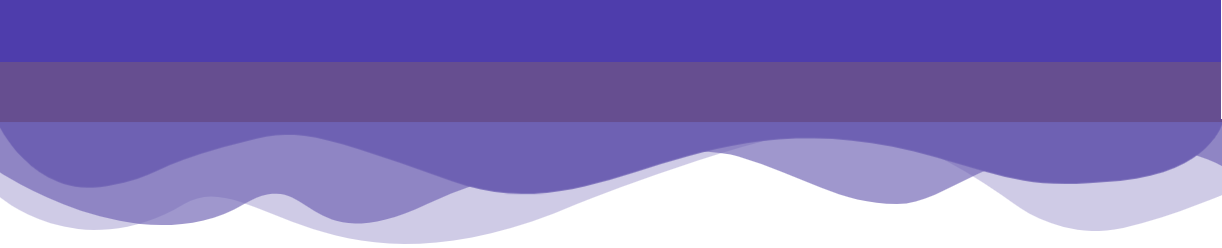 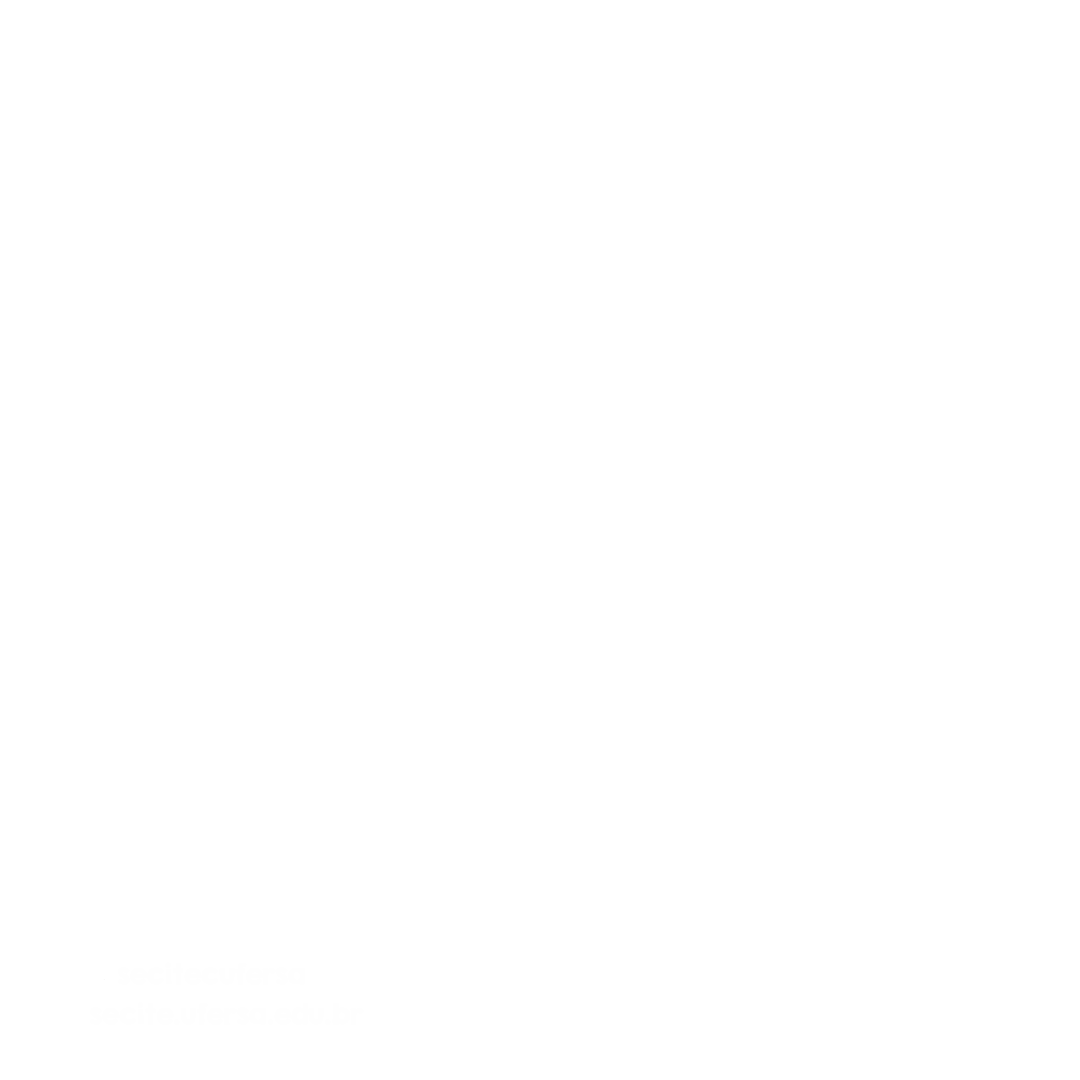 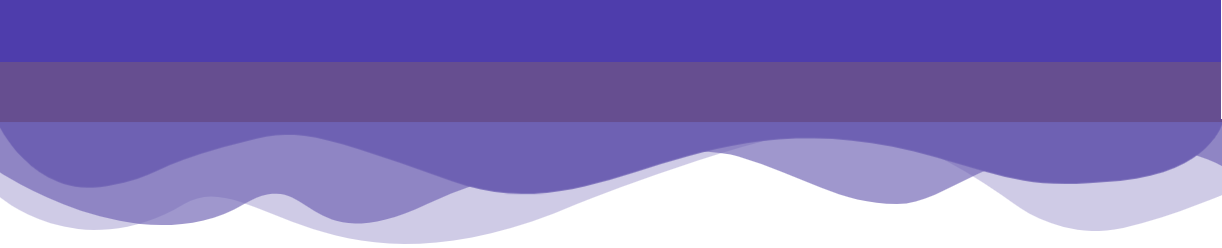 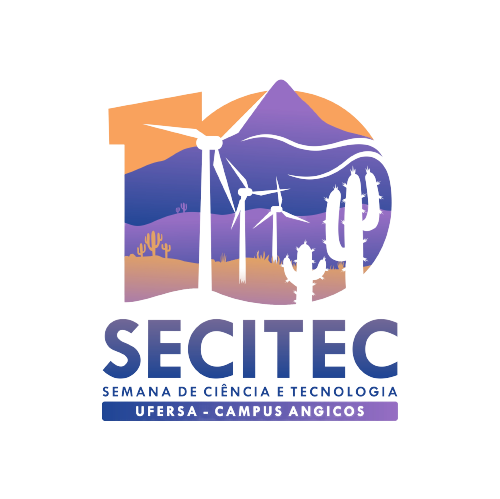 Tema: SECITEC: 10 anos de ciência e tecnologia para o desenvolvimento do semiárido
25 a 28 de setembro de 2023
TÍTULO DO TRABALHO
SOBRENOME. autor1, autor2, autor3, autor4, autor5
1Instituição/Email
2,3Instituição/Email
INTRODUÇÃO

     O pôster deve ser elaborado no tamanho 120 cm de altura x 90 cm de largura, em duas ou três colunas, devendo conter, obrigatoriamente: a logomarca do evento, o título do trabalho, o nome dos autores seguidos e identificação, introdução, metodologia e resultados alcançados/esperados, conclusão, agradecimentos e referências. O título deve ser bem destacado, permitindo que o visitante tenha facilidade em identificar o trabalho. Utilize a fonte Kdam Thmor Pro, tamanho de fonte 15 como mínimo para título, 10 para os títulos das seções e fonte 6 como mínimo para conteúdo. O pôster deve ser confeccionado em material adequado (papel, lona, PVC, glosspaper ou similar).
    O pôster deverá conter informações referentes ao trabalho apresentado ao evento para avaliação. As informações apresentadas no pôster devem ser concisas e claras. Este modelo já se encontra na formatação sugerida, mas como mencionado no parágrafo anterior, pode ser em três colunas contanto que respeite as regras de formatação. Utilizem a criatividade respeitando as regras. Será obrigatória a presença de um dos autores no horário de apresentação do pôster.
RESULTADOS

      Lorem Lorem Lorem Lorem Lorem Lorem Lorem Lorem Lorem Lorem Lorem Lorem Lorem Lorem Lorem Lorem Lorem Lorem Lorem Lorem Lorem Lorem Lorem Lorem Lorem Lorem Lorem Lorem Lorem Lorem Lorem Lorem Lorem Lorem Lorem Lorem Lorem Lorem Lorem Lorem Lorem Lorem Lorem Lorem Lorem Lorem Lorem Lorem Lorem Lorem Lorem Lorem Lorem Lorem Lorem Lorem Lorem Lorem Lorem.
      Lorem Lorem Lorem Lorem Lorem Lorem Lorem Lorem Lorem Lorem Lorem Lorem Lorem Lorem Lorem Lorem Lorem Lorem Lorem Lorem Lorem Lorem Lorem Lorem Lorem Lorem Lorem Lorem Lorem Lorem Lorem Lorem Lorem Lorem Lorem Lorem Lorem Lorem Lorem Lorem Lorem Lorem Lorem Lorem Lorem Lorem Lorem Lorem Lorem Lorem Lorem Lorem Lorem Lorem Lorem Lorem Lorem Lorem Lorem.
      Lorem Lorem Lorem Lorem Lorem Lorem Lorem Lorem Lorem Lorem Lorem Lorem Lorem Lorem Lorem Lorem Lorem Lorem Lorem Lorem Lorem Lorem Lorem Lorem Lorem Lorem Lorem Lorem Lorem Lorem Lorem Lorem Lorem Lorem Lorem Lorem Lorem Lorem Lorem Lorem Lorem Lorem Lorem Lorem Lorem Lorem Lorem Lorem Lorem Lorem Lorem Lorem Lorem Lorem Lorem Lorem Lorem Lorem Lorem.
OBJETIVOS

      As figuras são peças-chave em um pôster e devem ter um grande destaque. São elas que, em um primeiro momento, fisgarão os visitantes. Em um segundo momento, são as  figuras que vão ajudar a dar sustentação aos seus argumentos, de maneira muito mais eficaz do que os textos, quando bem combinadas com os diagramas e esquemas. Nunca deixe de citar as fontes das figuras que pegar emprestadas.
CONCLUSÕES / CONSIDERAÇÕES FINAIS

      Lorem Lorem Lorem Lorem Lorem Lorem Lorem Lorem Lorem Lorem Lorem Lorem Lorem Lorem Lorem Lorem Lorem Lorem Lorem Lorem Lorem Lorem Lorem Lorem Lorem Lorem Lorem Lorem Lorem Lorem Lorem Lorem Lorem Lorem Lorem Lorem Lorem Lorem Lorem Lorem Lorem Lorem Lorem Lorem Lorem Lorem Lorem Lorem Lorem Lorem Lorem Lorem Lorem Lorem Lorem Lorem Lorem Lorem Lorem.
      Lorem Lorem Lorem Lorem Lorem Lorem Lorem Lorem Lorem Lorem Lorem Lorem Lorem Lorem Lorem Lorem Lorem Lorem Lorem Lorem Lorem Lorem Lorem Lorem Lorem Lorem Lorem Lorem Lorem Lorem Lorem Lorem Lorem Lorem Lorem Lorem Lorem Lorem Lorem Lorem Lorem Lorem Lorem Lorem Lorem Lorem Lorem Lorem Lorem Lorem Lorem Lorem Lorem Lorem Lorem Lorem Lorem Lorem Lorem.
      Lorem Lorem Lorem Lorem Lorem Lorem Lorem Lorem Lorem Lorem Lorem Lorem Lorem Lorem Lorem Lorem Lorem Lorem Lorem Lorem Lorem Lorem Lorem Lorem Lorem Lorem Lorem Lorem Lorem Lorem Lorem Lorem Lorem Lorem Lorem Lorem Lorem Lorem Lorem Lorem Lorem Lorem Lorem Lorem Lorem Lorem Lorem Lorem Lorem Lorem Lorem Lorem Lorem Lorem Lorem Lorem Lorem Lorem Lorem.
METODOLOGIA

      Lorem Lorem Lorem Lorem Lorem Lorem Lorem Lorem Lorem Lorem Lorem Lorem Lorem Lorem Lorem Lorem Lorem Lorem Lorem Lorem Lorem Lorem Lorem Lorem Lorem Lorem Lorem Lorem Lorem Lorem Lorem Lorem Lorem Lorem Lorem Lorem Lorem Lorem Lorem Lorem Lorem Lorem Lorem Lorem Lorem Lorem Lorem Lorem Lorem Lorem Lorem Lorem Lorem Lorem Lorem Lorem Lorem Lorem Lorem.
      Lorem Lorem Lorem Lorem Lorem Lorem Lorem Lorem Lorem Lorem Lorem Lorem Lorem Lorem Lorem Lorem Lorem Lorem Lorem Lorem Lorem Lorem Lorem Lorem Lorem Lorem Lorem Lorem Lorem Lorem Lorem Lorem Lorem Lorem Lorem Lorem Lorem Lorem Lorem Lorem Lorem Lorem Lorem Lorem Lorem Lorem Lorem Lorem Lorem Lorem Lorem Lorem Lorem Lorem Lorem Lorem Lorem Lorem Lorem.
      Lorem Lorem Lorem Lorem Lorem Lorem Lorem Lorem Lorem Lorem Lorem Lorem Lorem Lorem Lorem Lorem Lorem Lorem Lorem Lorem Lorem Lorem Lorem Lorem Lorem Lorem Lorem Lorem Lorem Lorem Lorem Lorem Lorem Lorem Lorem Lorem Lorem Lorem Lorem Lorem Lorem Lorem Lorem Lorem Lorem Lorem Lorem Lorem Lorem Lorem Lorem Lorem Lorem Lorem Lorem Lorem Lorem Lorem Lorem.
AGRADECIMENTOS

      Lorem Lorem Lorem Lorem Lorem Lorem Lorem Lorem Lorem Lorem Lorem Lorem Lorem Lorem Lorem Lorem Lorem Lorem Lorem Lorem Lorem Lorem Lorem Lorem Lorem Lorem Lorem Lorem Lorem Lorem Lorem Lorem Lorem Lorem Lorem Lorem Lorem Lorem Lorem Lorem Lorem Lorem Lorem Lorem Lorem Lorem Lorem Lorem Lorem Lorem Lorem Lorem Lorem Lorem Lorem Lorem Lorem Lorem Lorem.
      Lorem Lorem Lorem Lorem Lorem Lorem Lorem Lorem Lorem Lorem Lorem Lorem Lorem Lorem Lorem Lorem Lorem Lorem Lorem Lorem Lorem Lorem Lorem Lorem Lorem Lorem Lorem Lorem Lorem Lorem Lorem Lorem Lorem Lorem Lorem Lorem Lorem Lorem Lorem Lorem Lorem Lorem Lorem Lorem Lorem Lorem Lorem Lorem Lorem Lorem Lorem Lorem Lorem Lorem Lorem Lorem Lorem Lorem Lorem.
      Lorem Lorem Lorem Lorem Lorem Lorem Lorem Lorem Lorem Lorem Lorem Lorem Lorem Lorem Lorem Lorem Lorem Lorem Lorem Lorem Lorem Lorem Lorem Lorem Lorem Lorem Lorem Lorem Lorem Lorem Lorem Lorem Lorem Lorem Lorem Lorem Lorem Lorem Lorem Lorem Lorem Lorem Lorem Lorem Lorem Lorem Lorem Lorem Lorem Lorem Lorem Lorem Lorem Lorem Lorem Lorem Lorem Lorem Lorem.
REFERÊNCIAS

      Lorem Lorem Lorem Lorem Lorem Lorem Lorem Lorem Lorem Lorem Lorem Lorem Lorem Lorem Lorem Lorem Lorem Lorem Lorem Lorem Lorem Lorem Lorem Lorem Lorem Lorem Lorem Lorem Lorem Lorem Lorem Lorem Lorem Lorem Lorem Lorem Lorem Lorem Lorem Lorem Lorem Lorem Lorem Lorem Lorem Lorem Lorem Lorem Lorem Lorem Lorem Lorem Lorem Lorem Lorem Lorem Lorem Lorem Lorem
      Lorem Lorem Lorem Lorem Lorem Lorem Lorem Lorem Lorem Lorem Lorem Lorem Lorem Lorem Lorem Lorem Lorem Lorem Lorem Lorem Lorem Lorem Lorem Lorem Lorem Lorem Lorem Lorem Lorem Lorem Lorem Lorem Lorem Lorem Lorem Lorem Lorem Lorem Lorem Lorem Lorem Lorem Lorem Lorem Lorem Lorem Lorem Lorem Lorem Lorem Lorem Lorem Lorem Lorem Lorem Lorem Lorem Lorem Lorem
      Lorem Lorem Lorem Lorem Lorem Lorem Lorem Lorem Lorem Lorem Lorem Lorem Lorem Lorem Lorem Lorem Lorem Lorem Lorem Lorem Lorem Lorem Lorem Lorem Lorem Lorem Lorem Lorem Lorem Lorem Lorem Lorem Lorem Lorem Lorem Lorem Lorem Lorem Lorem Lorem Lorem Lorem Lorem Lorem Lorem Lorem Lorem Lorem Lorem Lorem Lorem Lorem Lorem Lorem Lorem Lorem Lorem Lorem Lorem
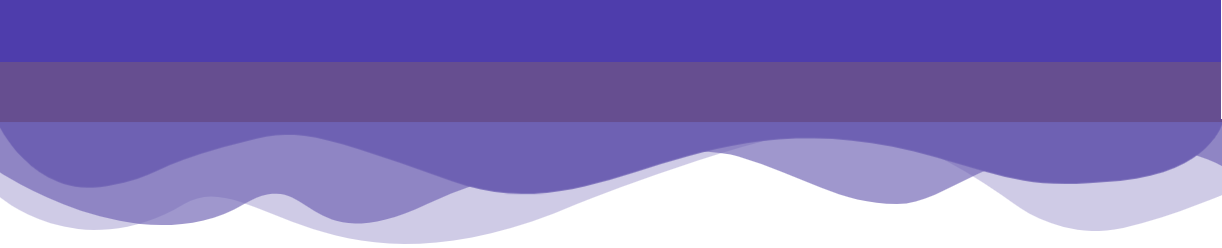 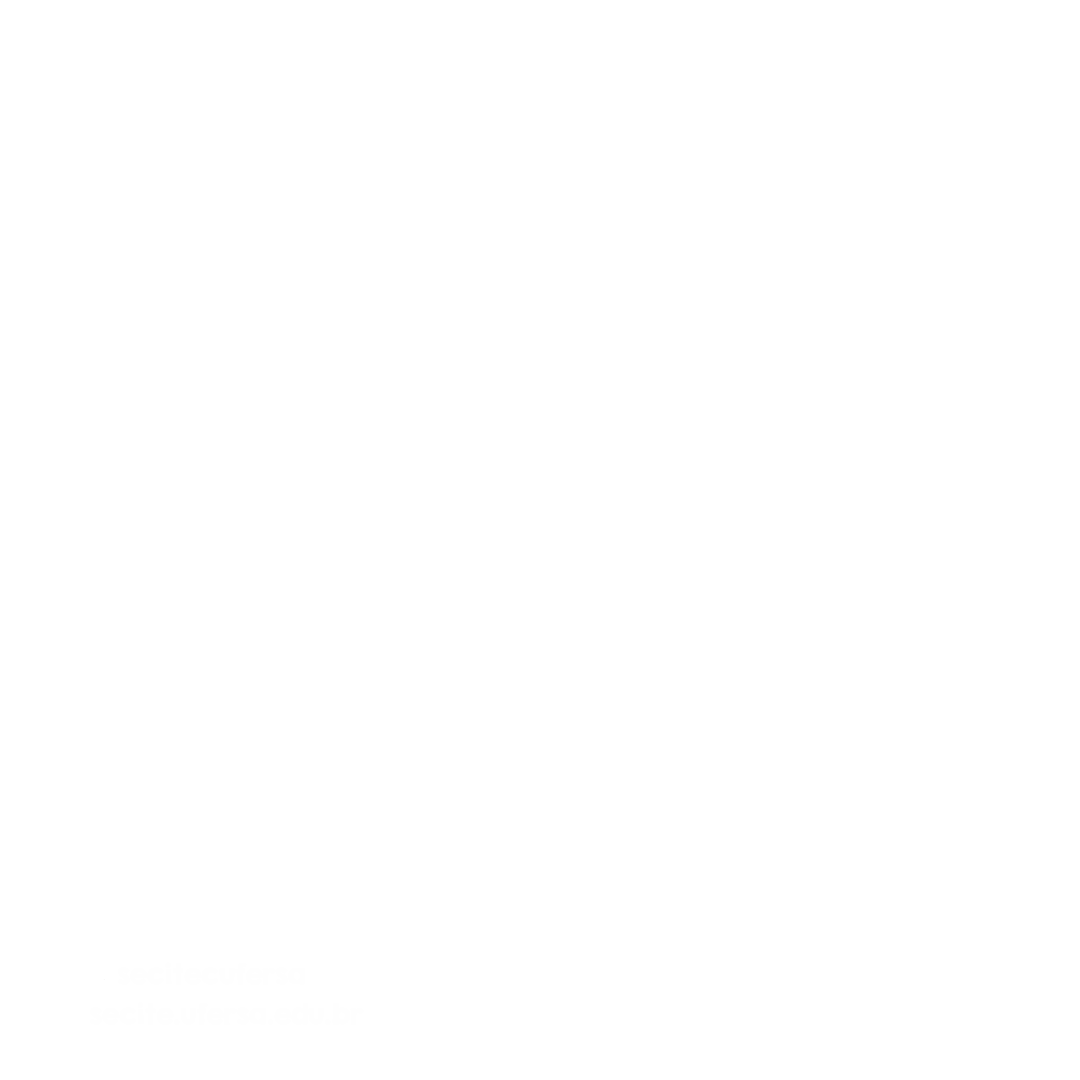